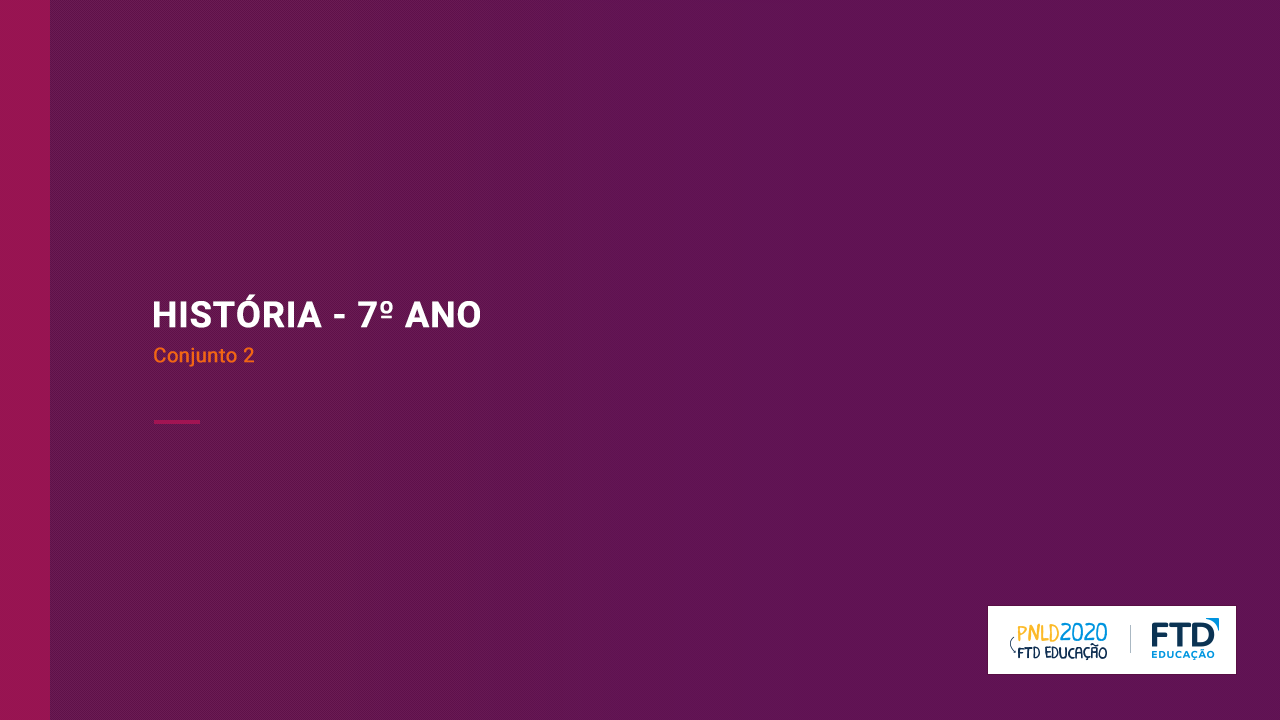 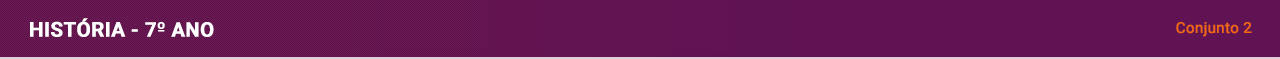 Escravidão africana
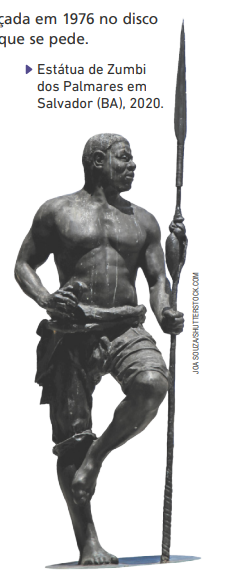 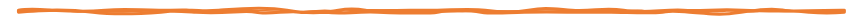 • Escravização de africanos e capitalismo
• Outras formas de escravidão
• O cotidiano dos escravizados
• A resistência dos africanos
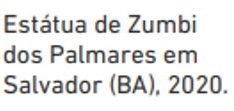 2
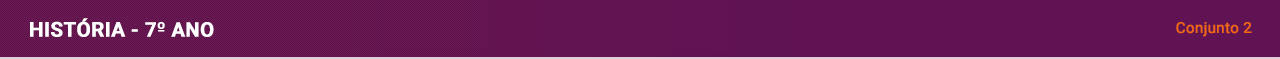 Escravização de africanos e capitalismo
3
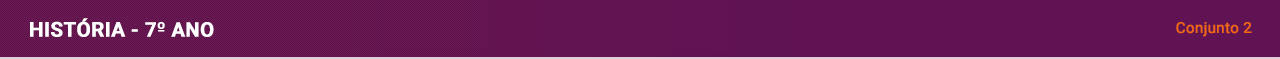 Outras escravidões
4
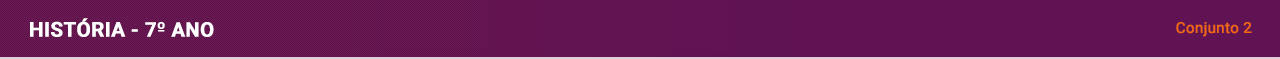 O navio negreiro
5
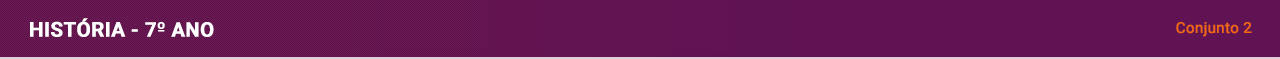 O cotidiano dos escravizados
6
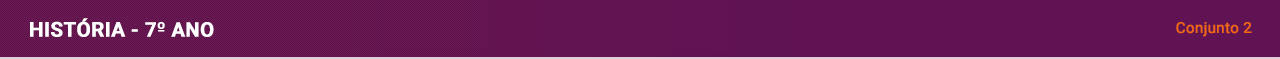 Violência e resistência
Violência contra os escravizados
A viagem da África à América era feita em condições subumanas. Com pouca água e comida, boa parte dos transportados morria.
Na colônia, moravam e se alimentavam precariamente, trabalhavam  sem descanso e eram frequentemente punidos com castigos físicos.
Resistência à escravidão
Os negros sempre resistiram à escravidão: recusar-se ao trabalho, destruir máquinas e incendiar plantações eram algumas formas de resistência.
Preservar costumes e tradições era outra forma de recusar-se à escravidão.
Os revoltosos organizaram também rebeliões, fugas e quilombos.
7
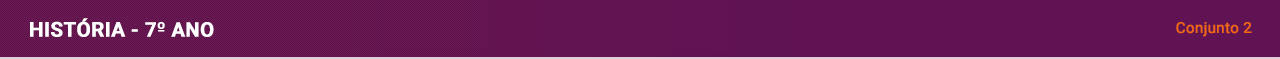 Quilombos
Aldeias formadas em locais de difícil acesso por escravizados fugidos, onde os quilombolas viviam de acordo com as tradições africanas.
O maior quilombo foi o dos Palmares, que chegou a ter entre 20 mil e 30 mil quilombolas. Durou cerca de 100 anos e foi destruído no final do século XVII. Situava-se entre os estados de Pernambuco e Alagoas. Um de seus líderes foi Ganga-Zumba.
Ambrósio foi outro importante quilombo. Localizava-se em Minas Gerais e chegou a abrigar 10 mil quilombolas.
A maior parte dos quilombos tinha de menos de 100 integrantes. Atualmente, há no Brasil diversas comunidades remanescentes dos quilombos.
8
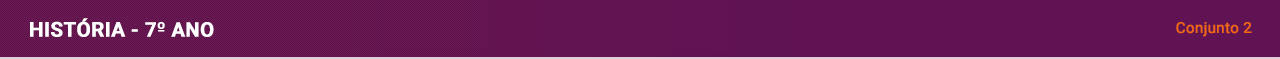 Zumbi ontem e hoje
Dia 20 de novembro é o Dia Nacional da Consciência Negra. Zumbi é o símbolo da luta dos negros contra a opressão, o preconceito e a discriminação em diversas esferas da sociedade.
9
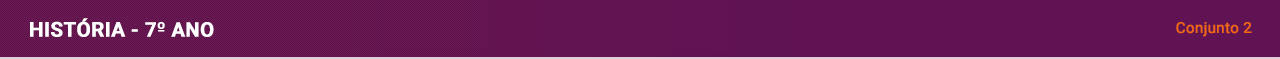 A sociedade açucareira
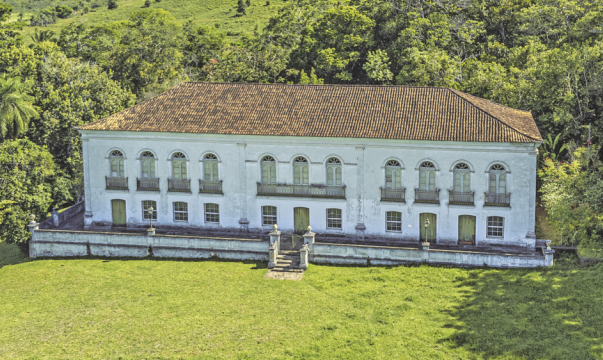 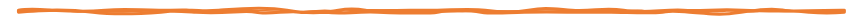 • O interesse dos portugueses pelo açúcar
• A sociedade açucareira
• O colonizador holandês
Casa-grande do Engenho Moreno, em Engenho Moreno (PE), 2021.
10
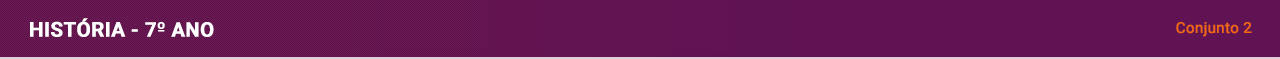 O açúcar
11
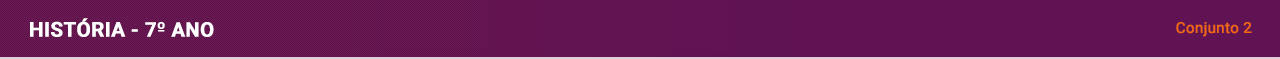 O engenho
Engenho inicialmente era a casa onde o açúcar era fabricado. Depois passou a designar toda a estrutura da fazenda produtora de açúcar.
Nele vivia seu proprietário, o senhor de engenho, e sua família, pequenos proprietários, trabalhadores escravizados e livres.
Um engenho era constituído de casa grande, senzala,  capela, área de plantação da cana, pomar, moradias, moenda e outras edificações. Abrigava entre 50 e 150 escravizados.
12
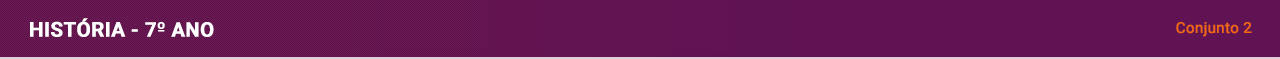 A sociedade do engenho
A casa grande era o centro do poder na sociedade do açúcar.
O senhor de engenho controlava sua propriedade e a vida política da região.
Influenciava o poder  público, exercendo cargos nas câmaras municipais, e favorecendo-se dos serviços públicos.
À esposa do senhor de engenho cabia a supervisão dos serviços domésticos e a educação dos filhos.
13
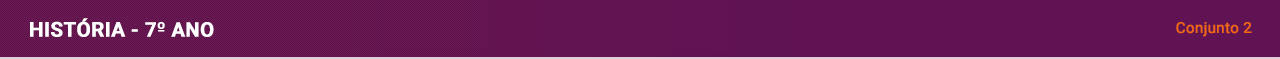 A fabricação do açúcar
. A cana-de-açúcar era transportada em carros de boi das lavouras até a casa de engenho. Lá, os feixes de cana eram levados para a moenda, onde se produzia o caldo
O caldo (garapa) era fervido nas fornalhas para engrossar e se transformar no melado. Os escravizados não podiam parar de mexê-lo, tarefa que os expunha durante horas seguidas ao calor das fornalhas
O melado era despejado em cones de argila para esfriar e se condensar. Depois, era levado à casa de purgar, etapa que o cristalizava e branqueava.
Os pedaços endurecidos, chamados pães de açúcar, eram quebrados em grãos e armazenados em caixotes. Depois, eram transportados por tropas de mulas até o litoral para serem enviados à Europa.
14
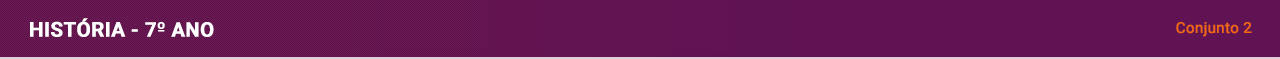 Os holandeses na colônia
A União Ibérica (Portugal e Espanha), que controlava a colônia a partir de 1580,  proibiu os holandeses de negociar açúcar no território.
Para não perder sua principal fonte de renda, o açúcar, os holandeses, por meio da Companhia das Índias Ocidentais, passaram a controlar a produção açucareira do nordeste brasileiro.
Depois os holandeses dominaram diversas regiões produtoras de açúcar.
O nobre Mauricio de Nassau passou a administrar a região dominada pelos holandeses, que eles passaram a chamar de Nova Holanda.
15
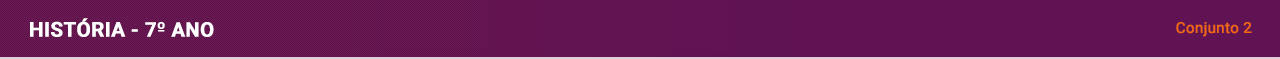 Recife, a cidade de Nassau
• Em 1637, a Companhia das Índias Ocidentais enviou à América o nobre holandês João Maurício de Nassau-Siegen (1604-1679) para administrar toda a região açucareira dominada pela Holanda, a chamada Nova Holanda.

• A administração de Nassau buscou recuperar a economia local, prejudicada pelas guerras de conquista da região entre a União Ibérica e os holandeses.
• Nassau emprestou dinheiro aos senhores de engenho, fiscalizou o fornecimento de mão de obra escravizada, estabeleceu leis, nomeou juízes e funcionários para a administração, garantiu liberdade de culto aos judeus e católicos, além de igualdade de direitos a todos os moradores livres, holandeses ou portugueses.
• A paisagem do Recife foi transformada pelo governo de Nassau, com a reestruturação de ruas, construção de canais, pontes, palácios, museus, zoológicos e um observatório astronômico. Nassau também patrocinou a vinda de estudiosos, artistas e cientistas para a região.
16
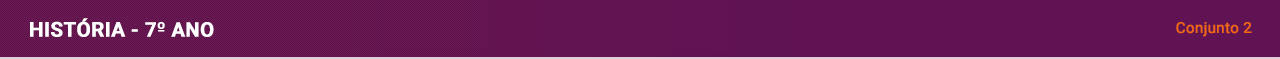 Guerra dos Mascates
1. Entre os séculos XVI e XVIII, a capitania de Pernambuco foi a maior produtora de açúcar da colônia, e Olinda, sua sede, uma das vilas mais ricas da região.
2. Para os olindenses, a elevação de Recife a vila, representava não só a perda do controle da capitania, mas também a possibilidade de serem controlados pelos “mascates”.
3. Os olindenses invadiram Recife, depuseram o governador, exigiram o perdão das dívidas e a anulação dos atos do rei.
1. Com as reformas feitas por Nassau, Recife passou de povoado dependente de Olinda a cidade urbanizada e grande centro comercial. 
2. Os comerciantes de Recife passaram a reivindicar, junto ao governo português, que Recife deixasse de ser um povoado e se transformasse em uma vila. Os comerciantes portugueses de Recife eram chamados pelos olindenses de “mascates”, pois o comércio era considerado atividade menor. Em 1709, o rei dom João V elevou Recife a vila.
3. Os recifenses revidaram o ataque dos olindenses.
Iniciava-se o conflito conhecido como Guerra dos Mascates. No final de 1711, os recifenses venceram a guerra, Recife tornou-se vila e, futuramente, a capital de Pernambuco.
17